SMIC Mission in Santarém Brazil
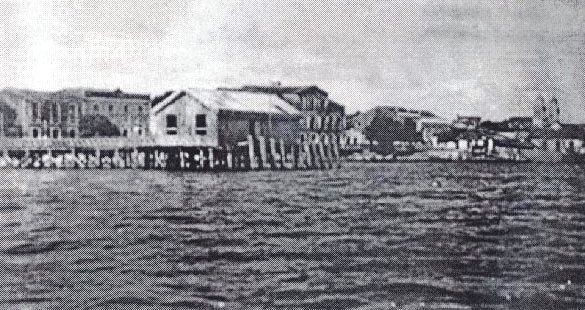 Amandus Bahlmann, OFM
Man of God, sent to proclaim the Good News to the marginalized
Bishop of Santarém 1903
Photo taken in 1908
Cathedral
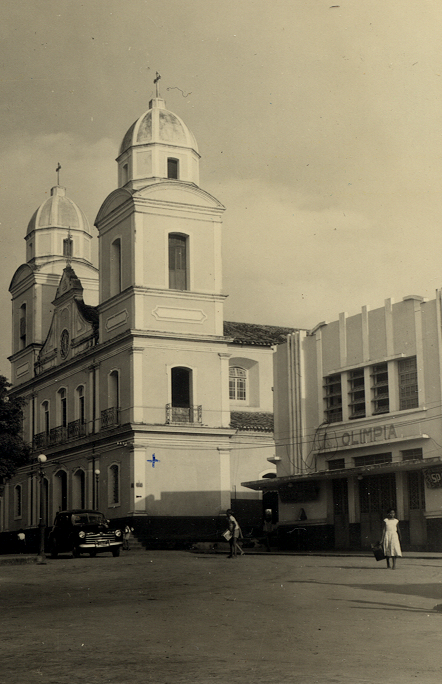 Elisabeth Tombrock-Mother Immaculata of Jesus
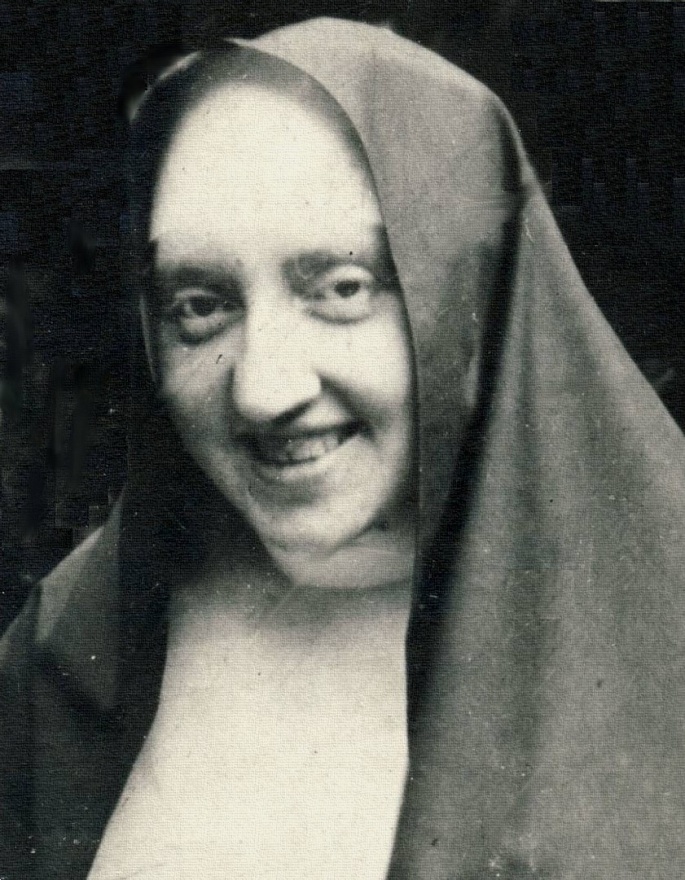 Educational Ministry
First School: Santa Clara School in 1913
Education for extern and intern students
Orphanage care
Always “ room for one more ”
A work done with much love and faith
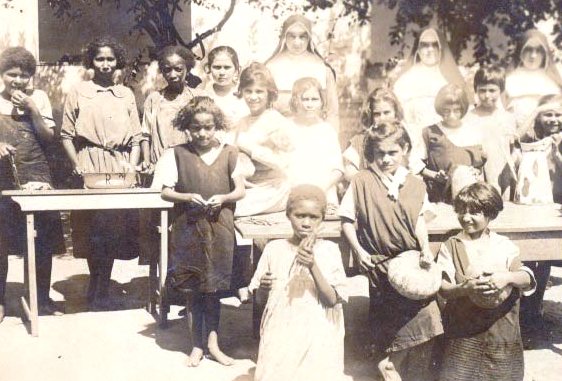 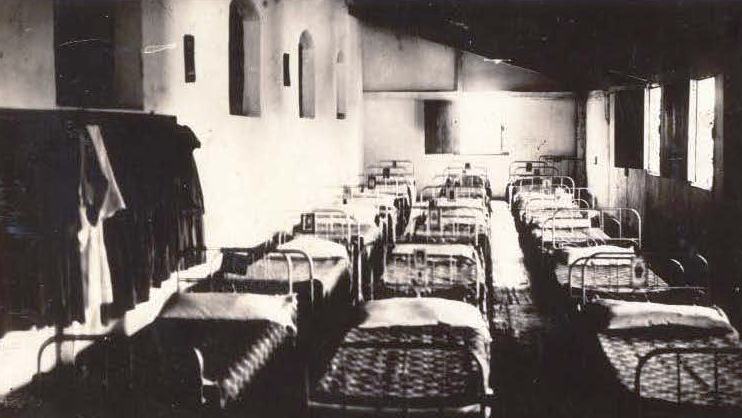 Sisters responding with missionary zeal:the Missionary Sisters of the Immaculate Conception
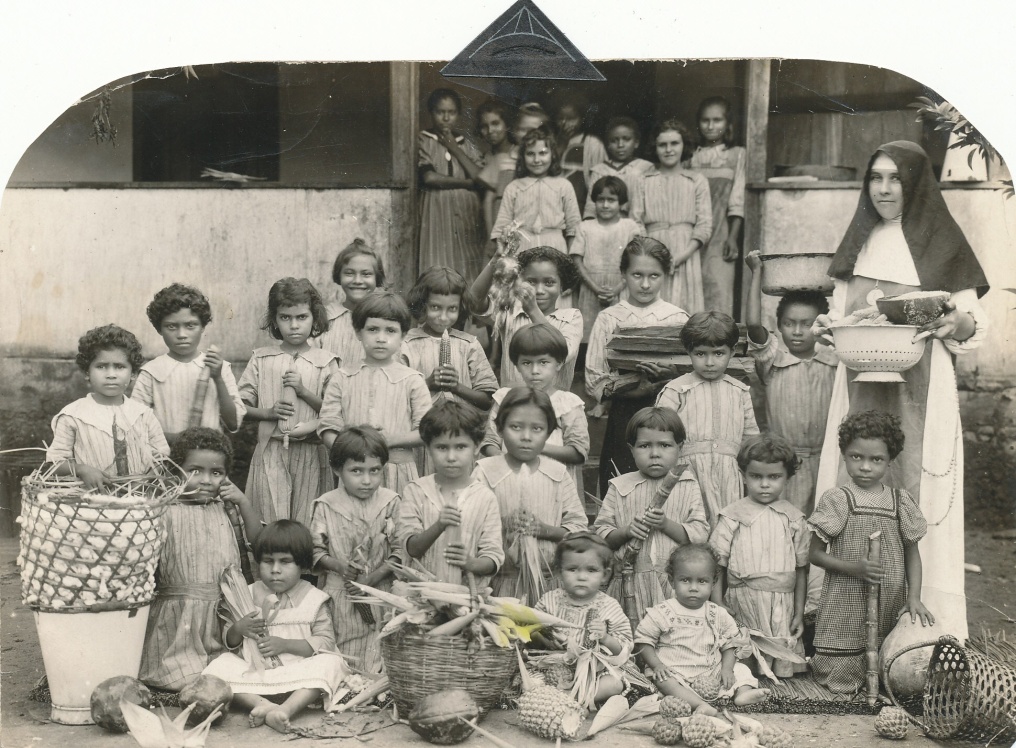 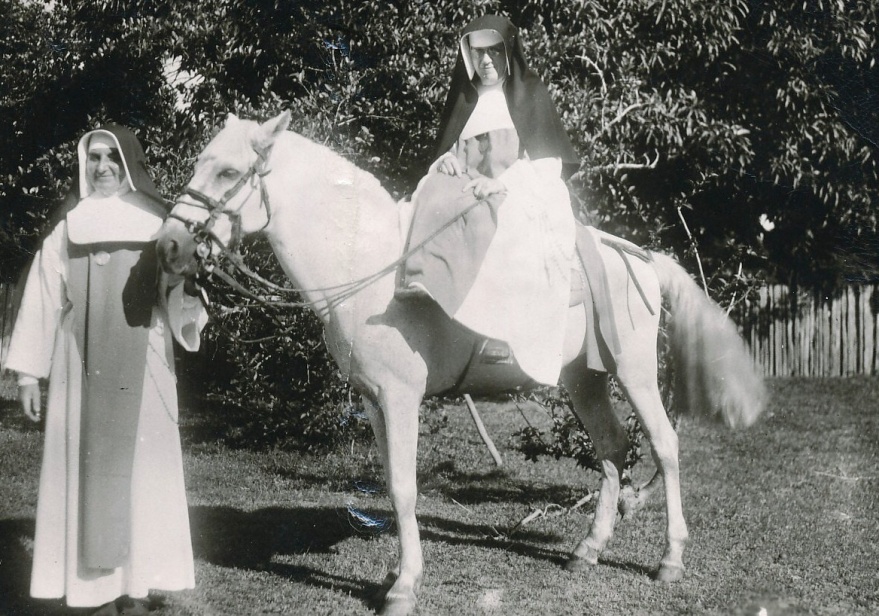 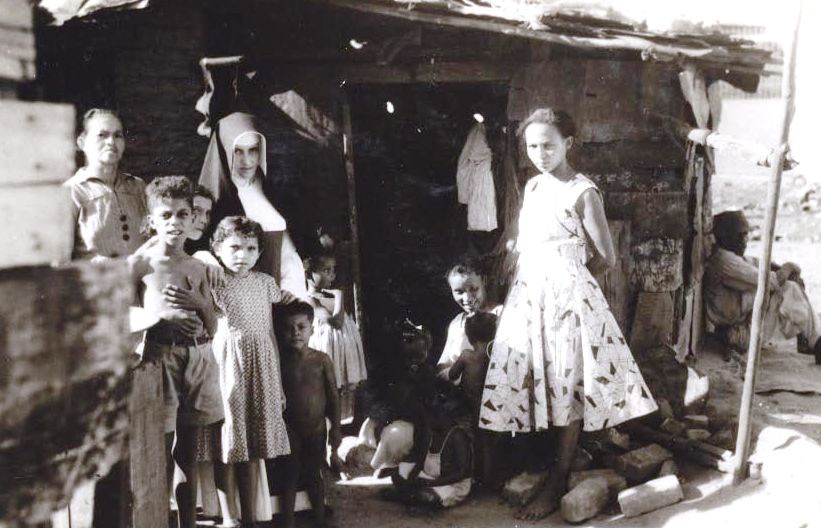 A History of Educational Ministry
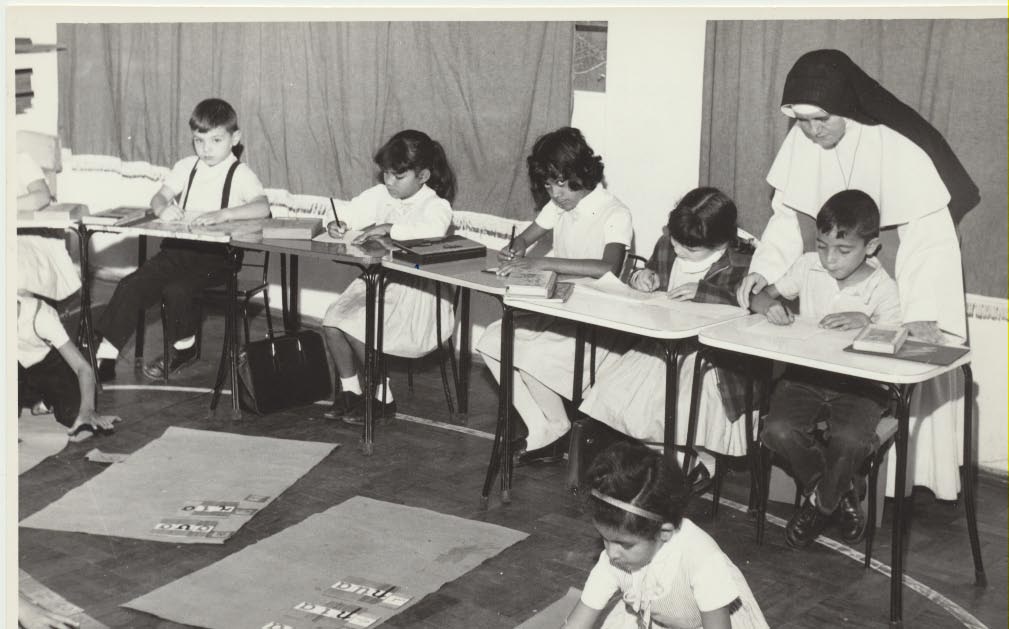 Education now,                     interdisciplinary
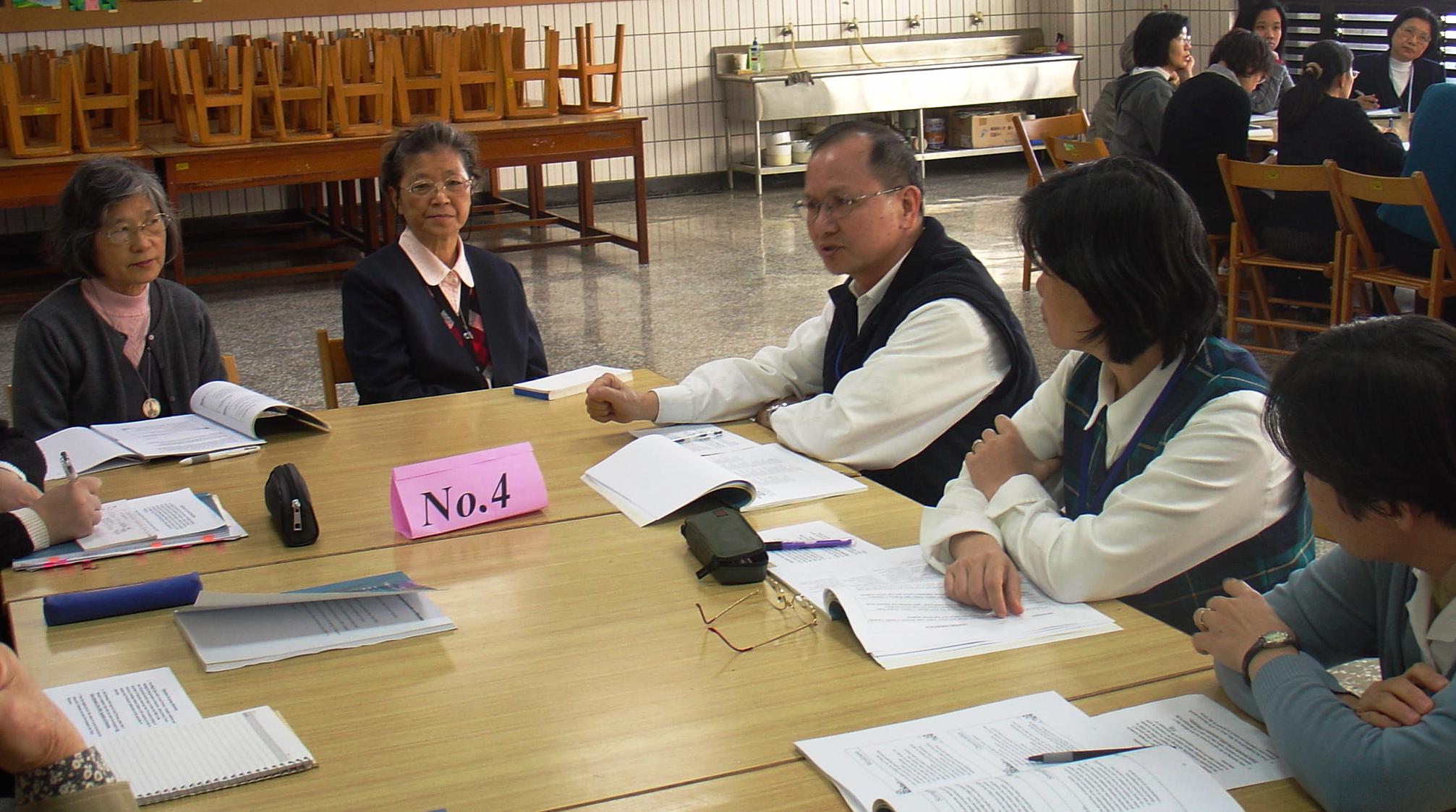 Bringing in the Light of Christ
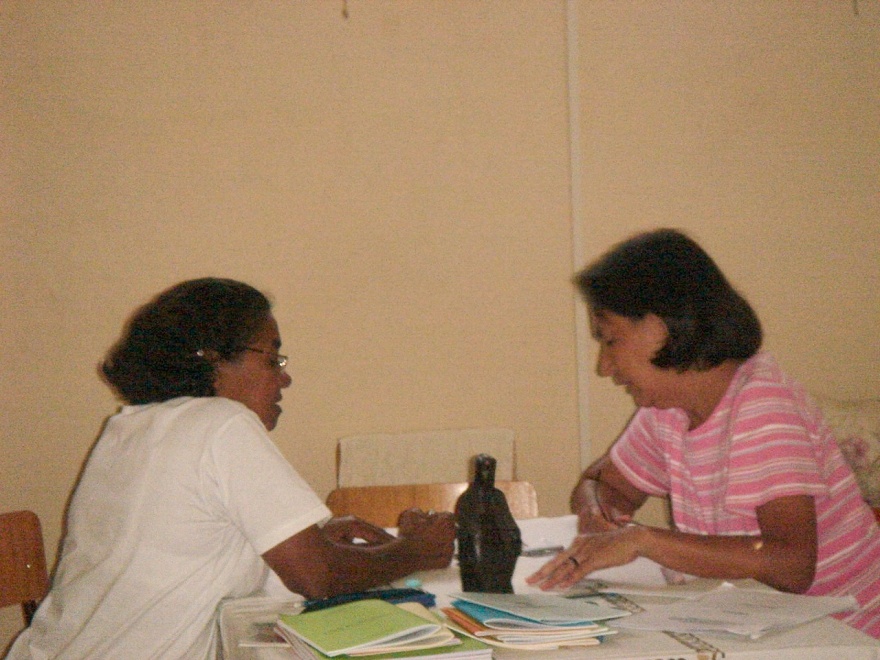 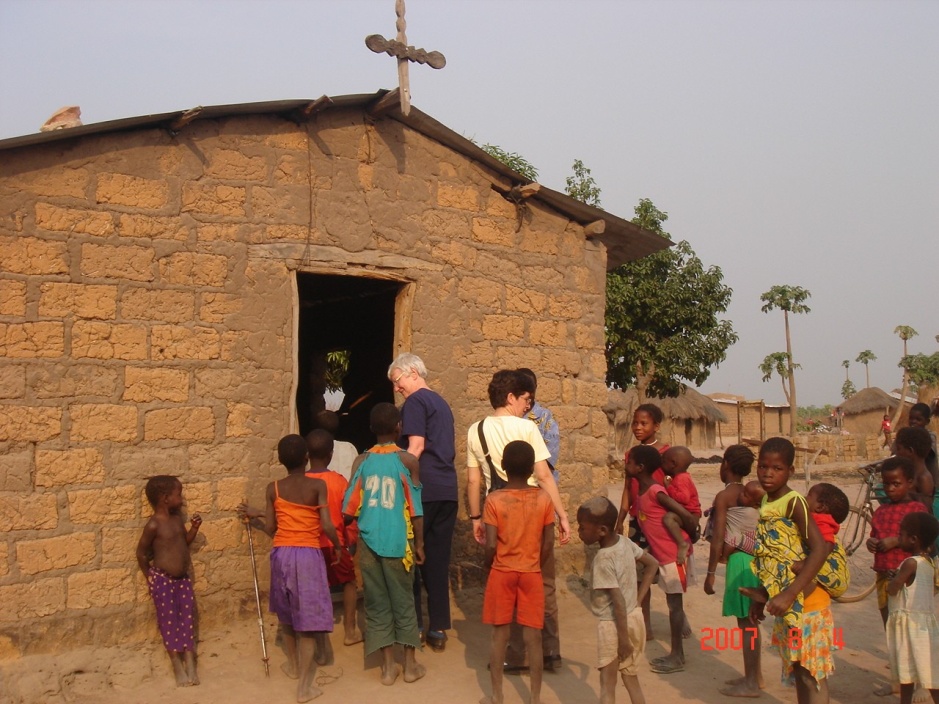 Many Sisters dedicate themselves           ton the care of the sick
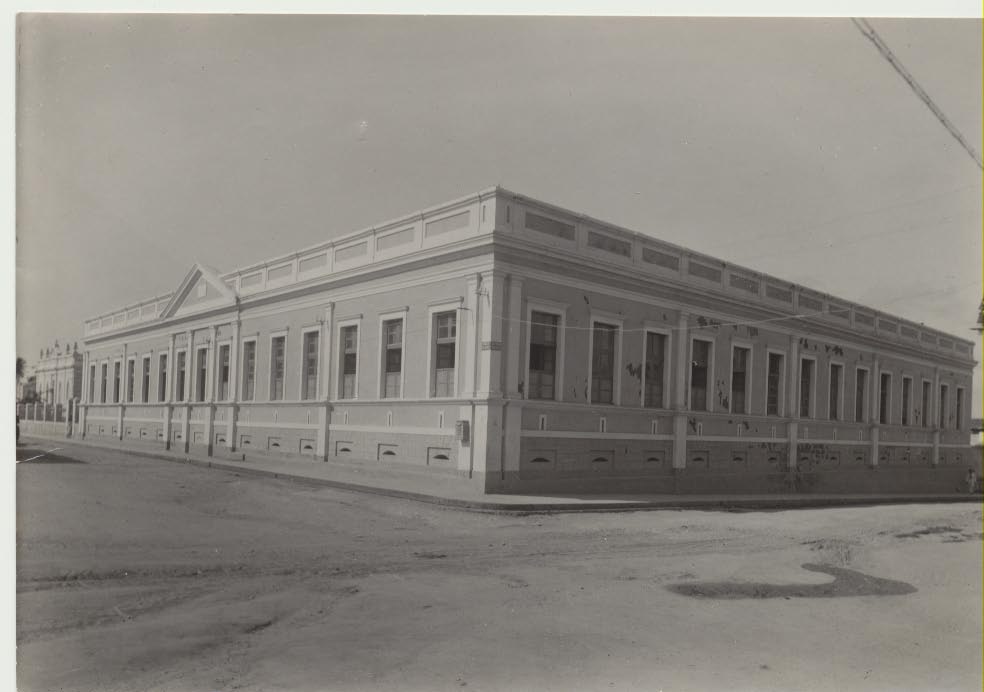 Santa Casa de Misericordia
Santa Casa HospitalsState hospitals for the poor
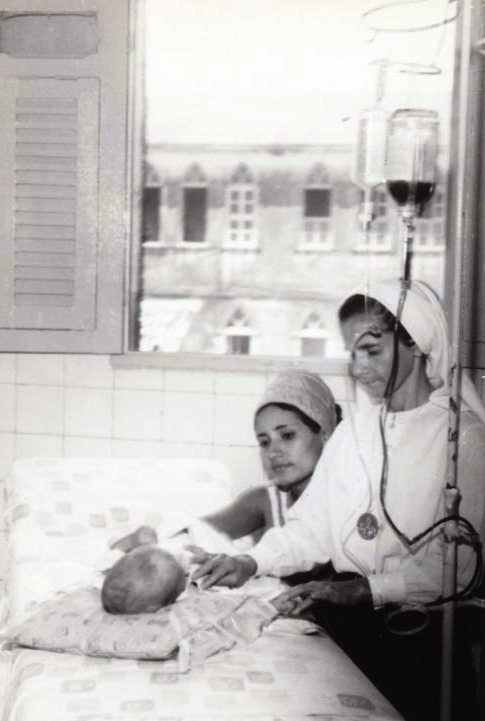 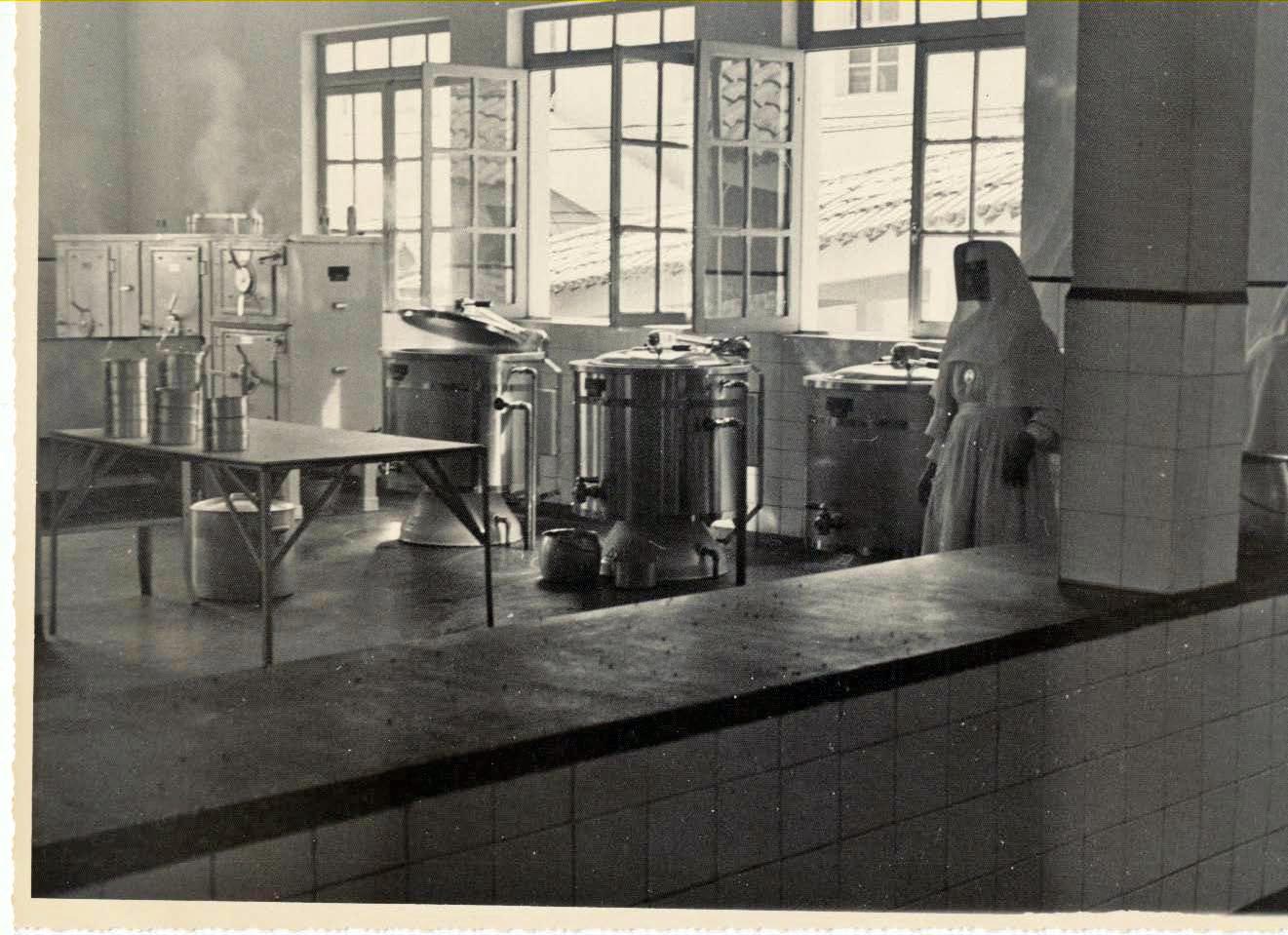 Tricentenario Hospital -1955
Responding today                                to health care needs,
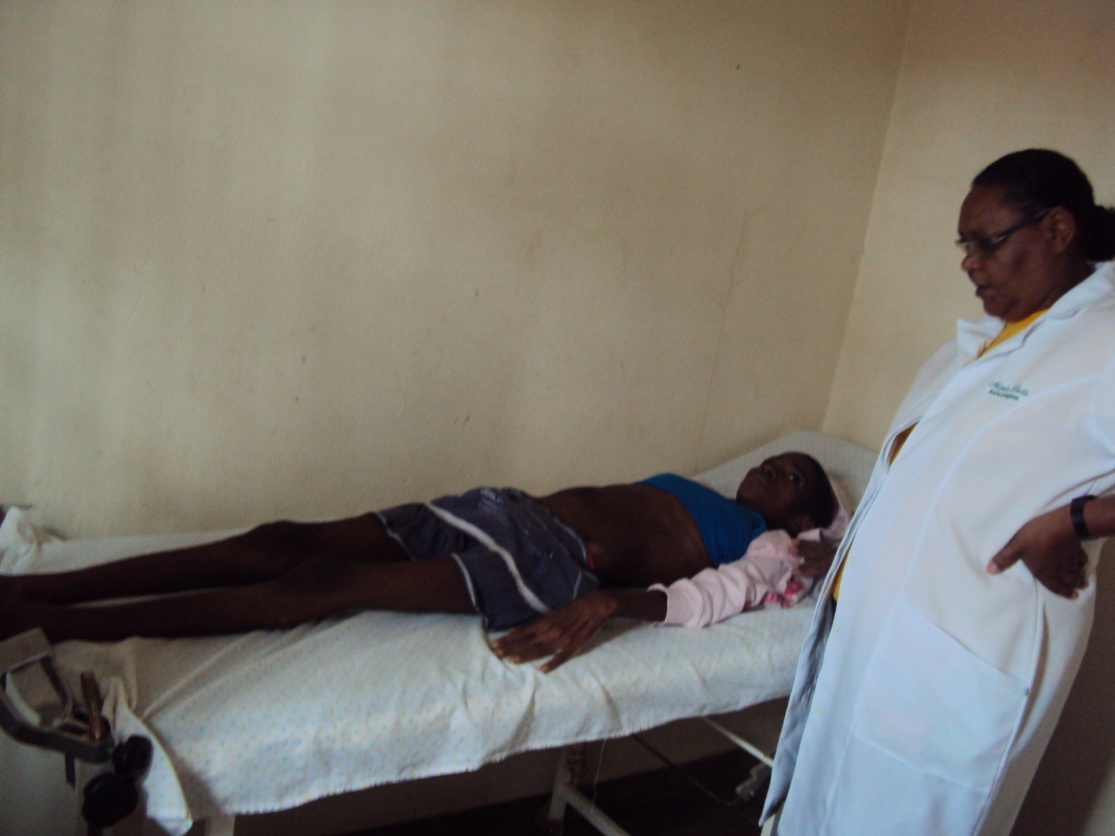 Canindé, Ceará
Malange, Angola
Blessed Sister Dulce, smic
Always “room for one more”
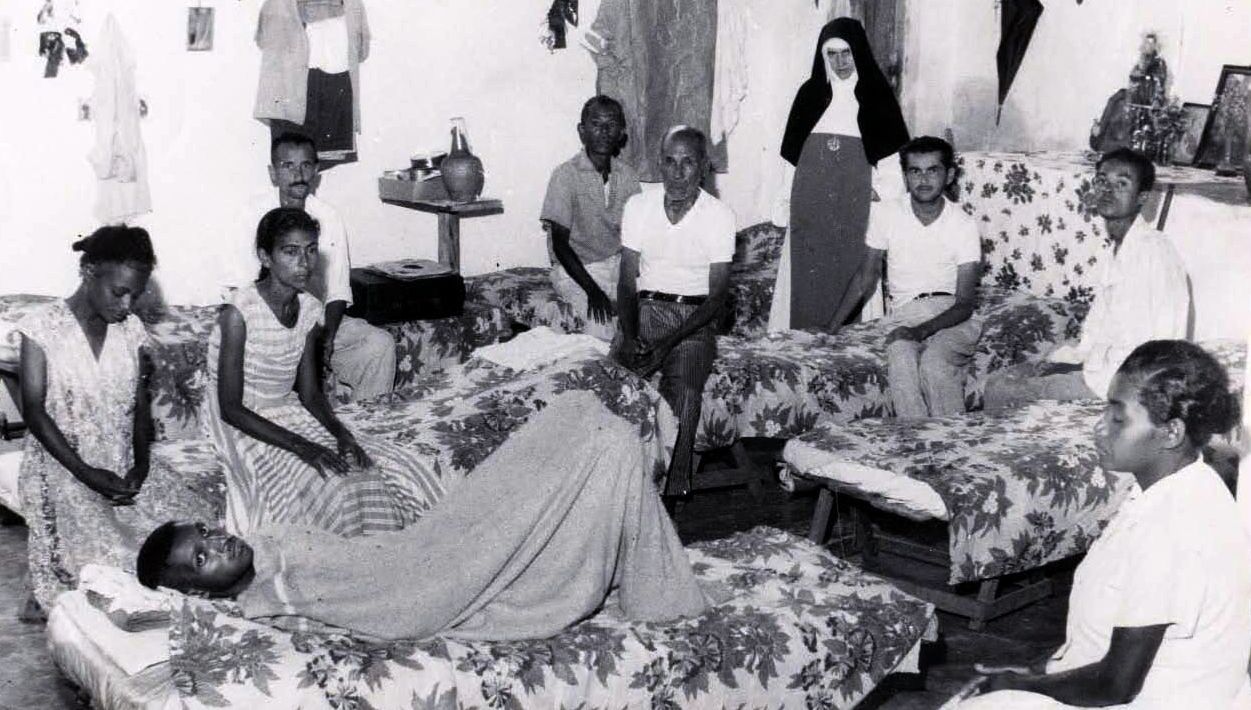 St. Anthony Hospital, Alenquer
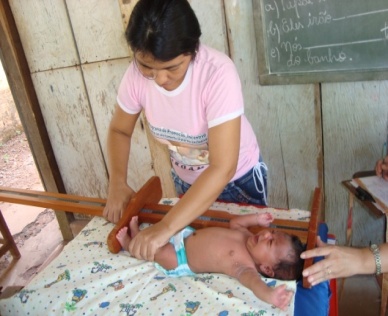 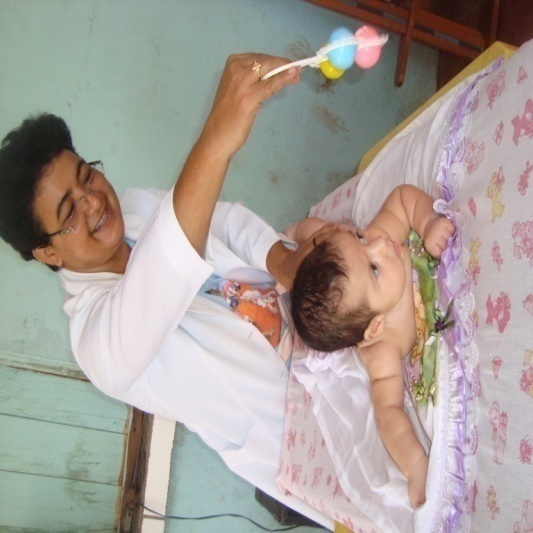 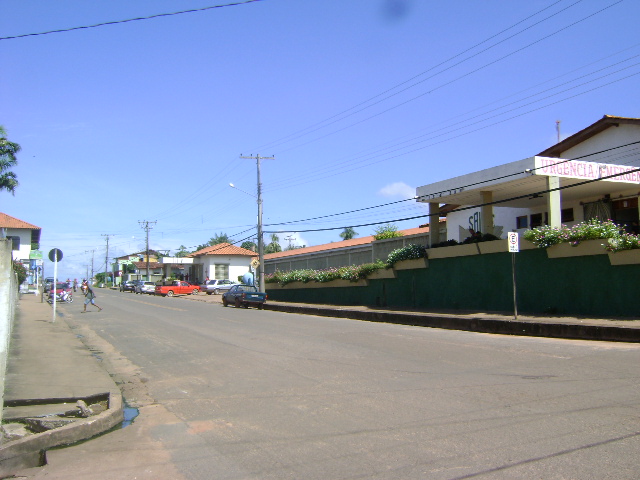 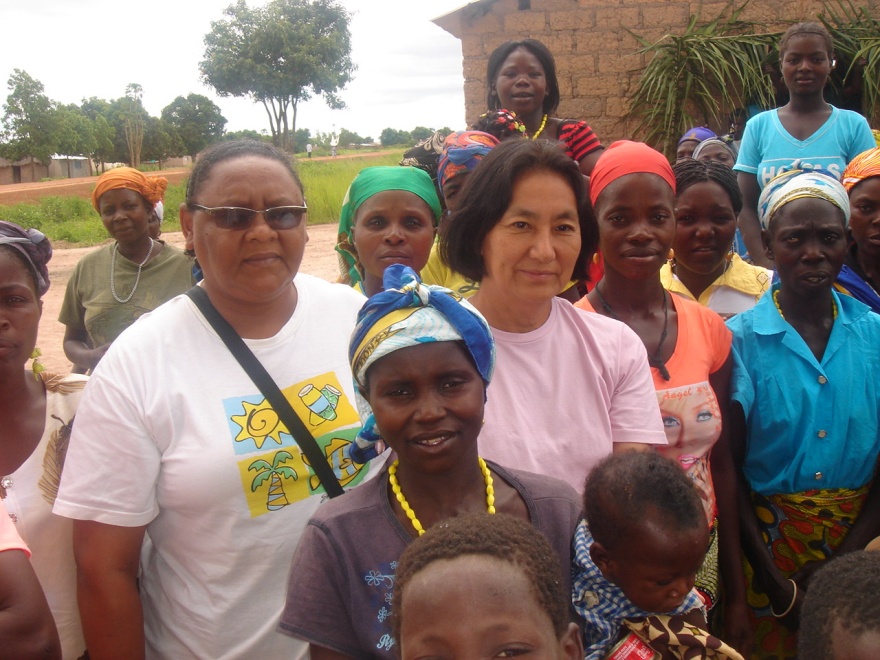 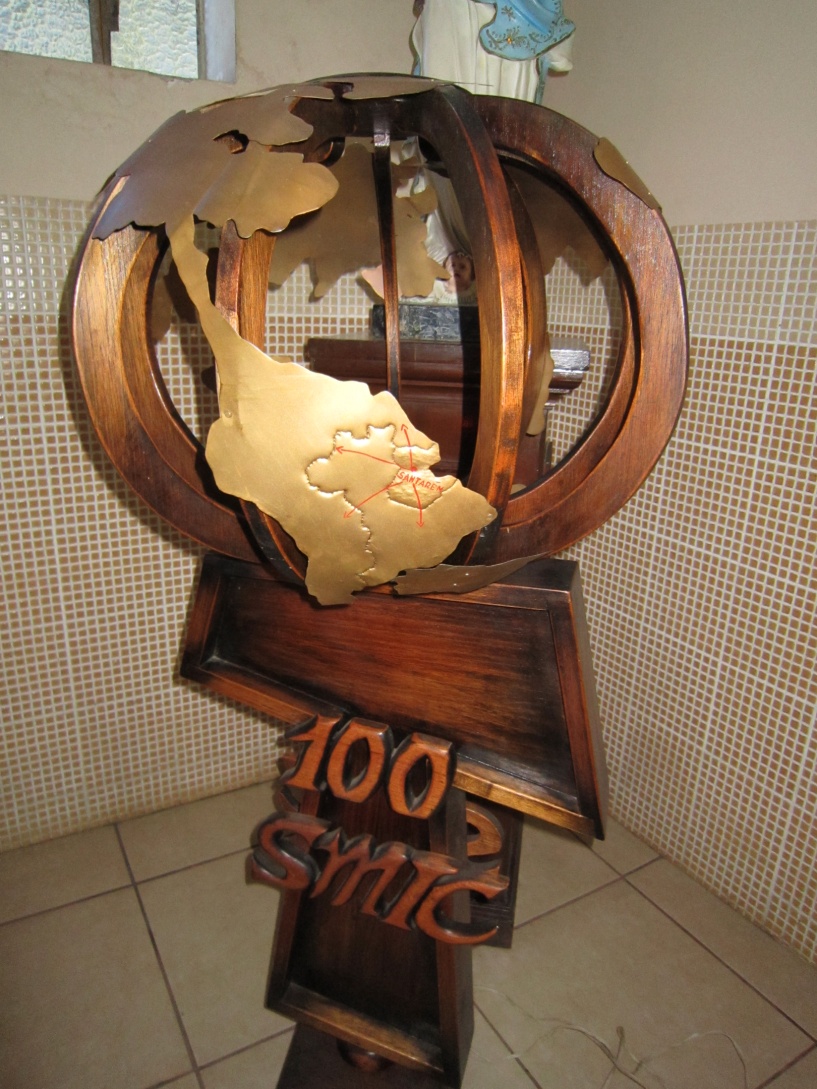 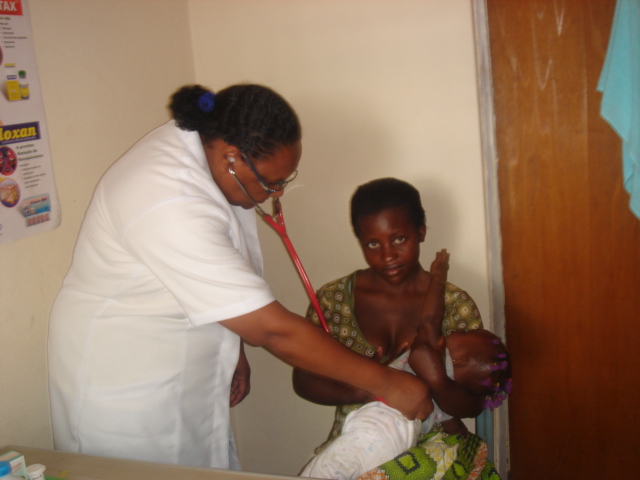 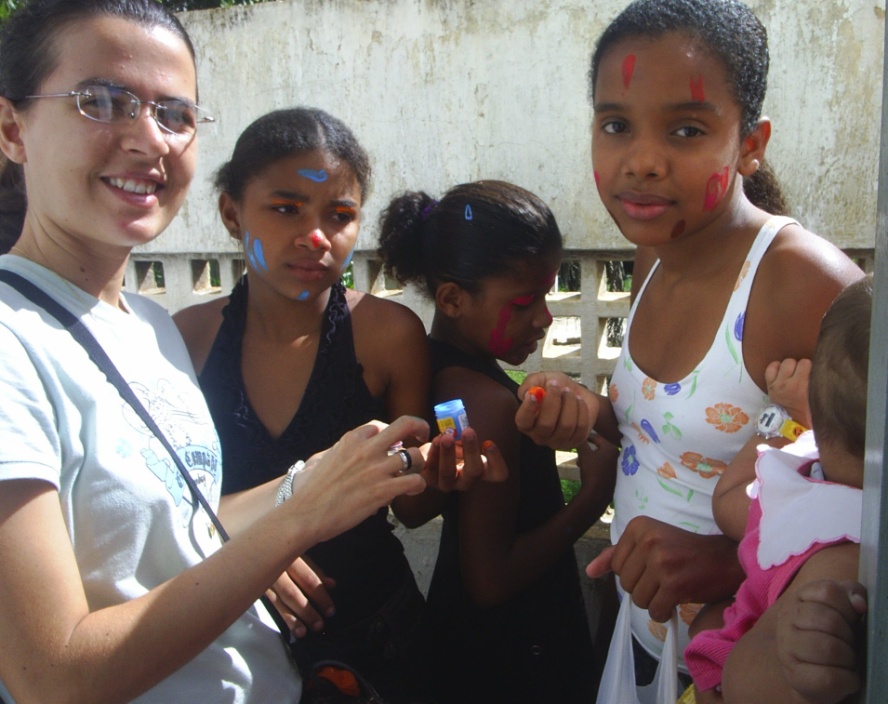 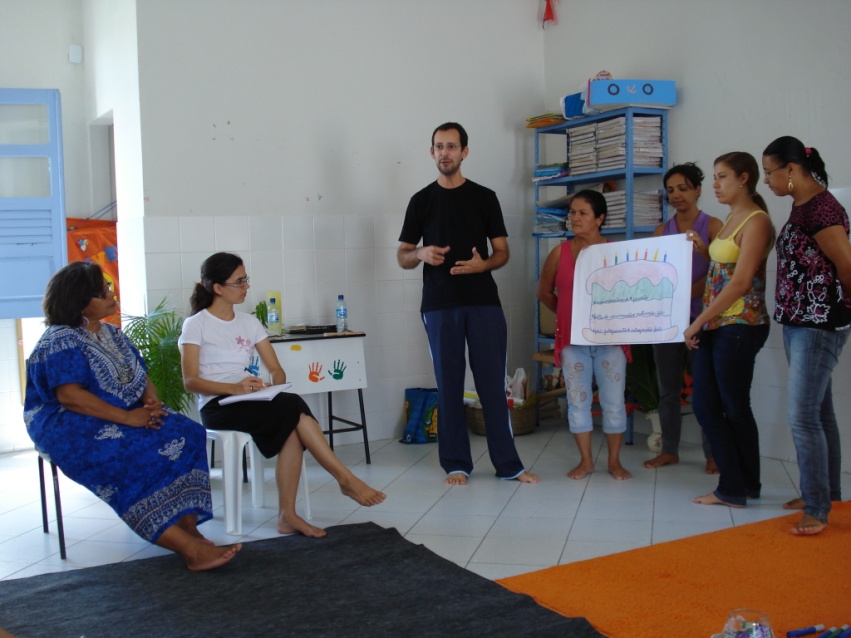 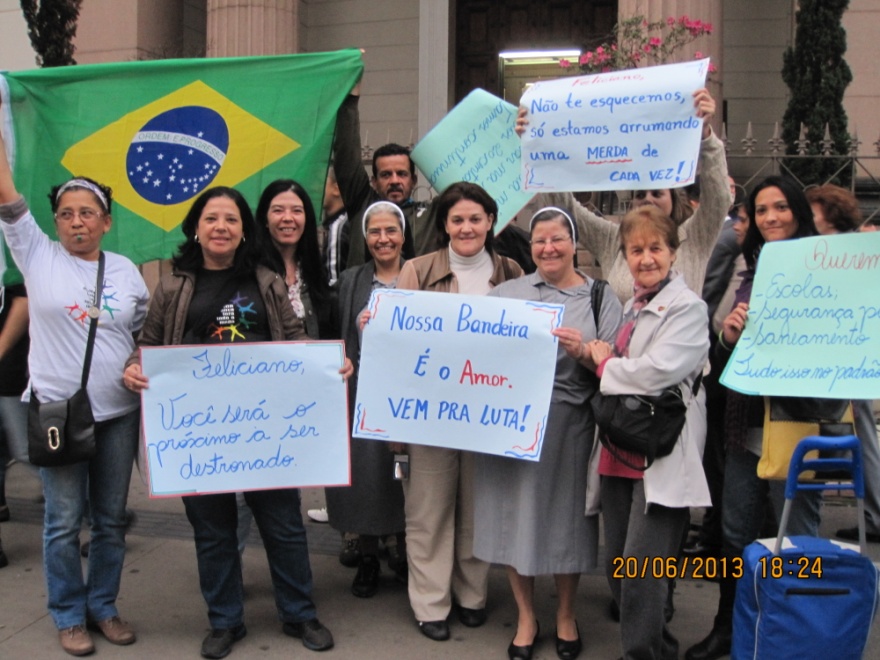 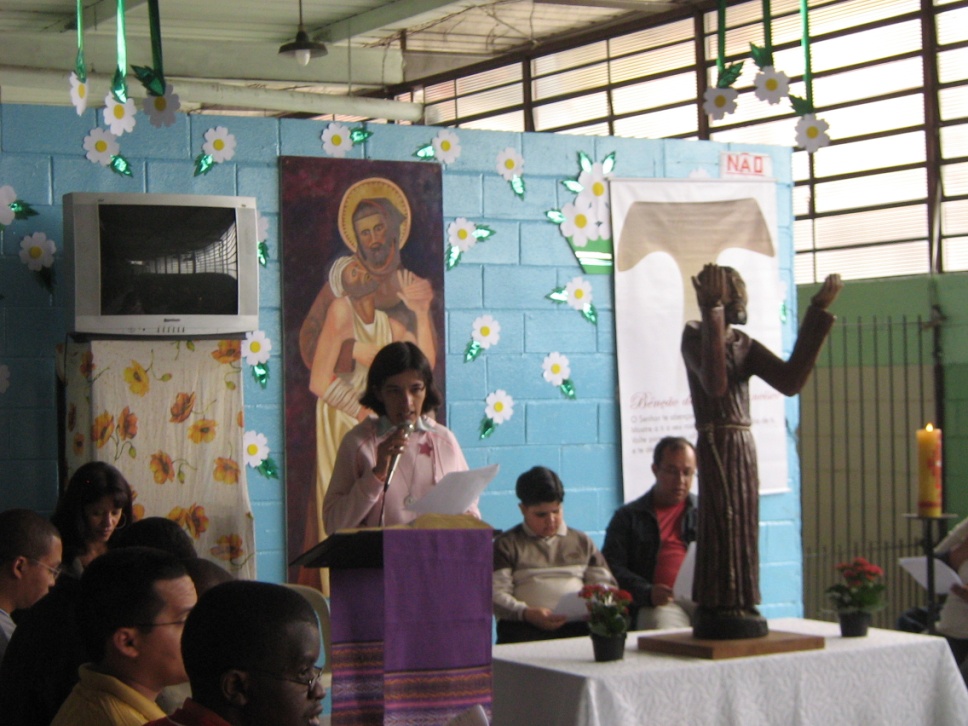 Early Cururu Photos
Mission São Francisco
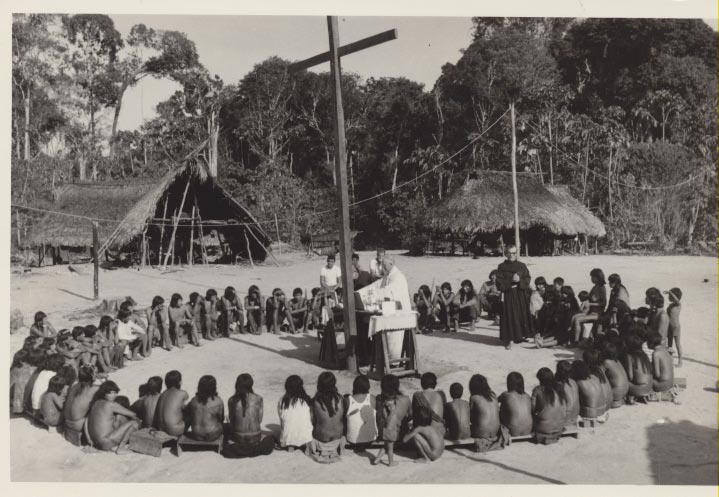 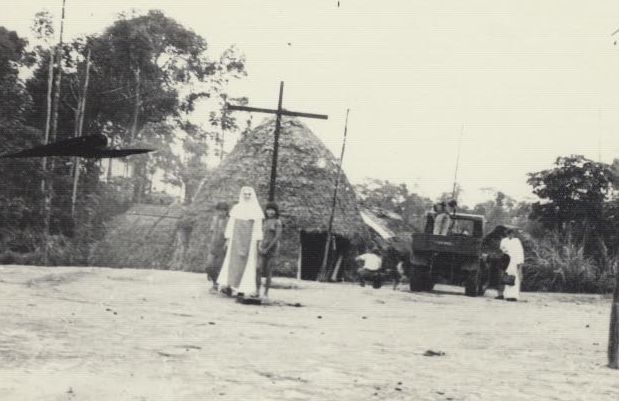 Cururu Mission today
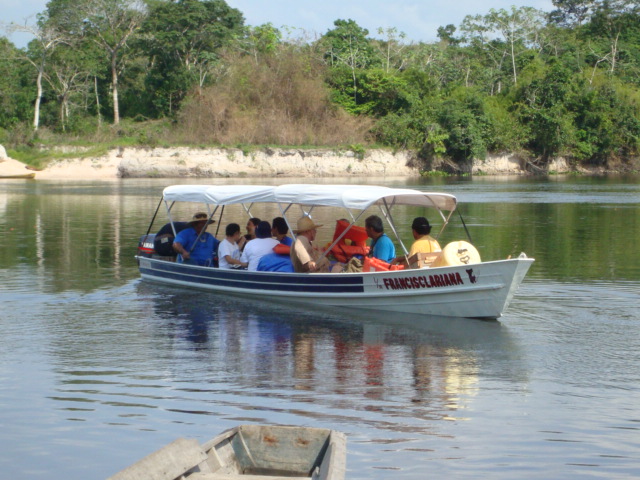 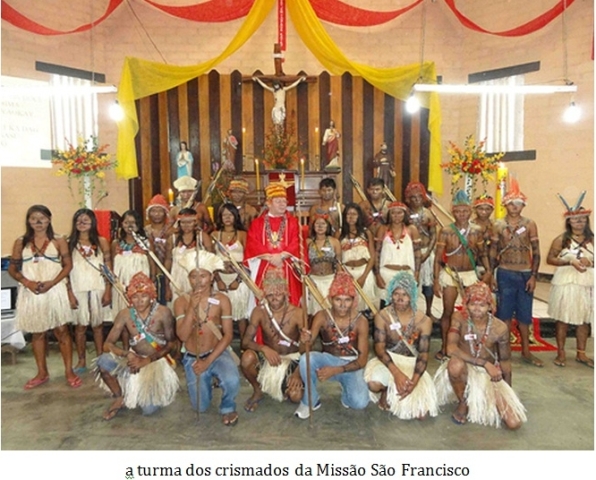 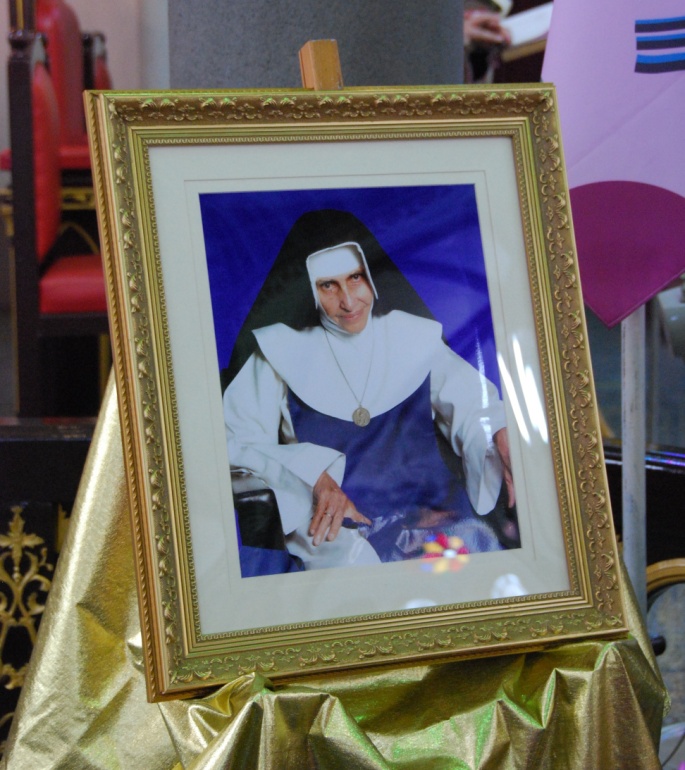 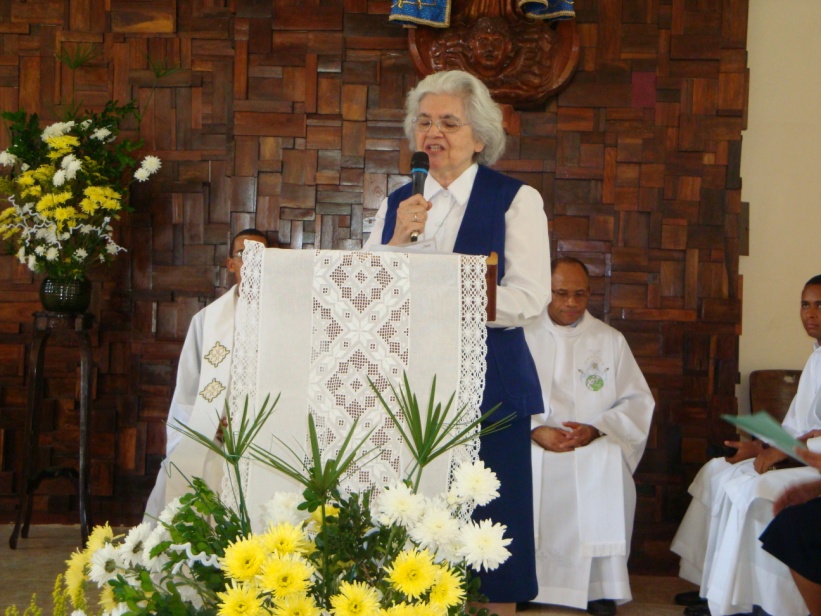 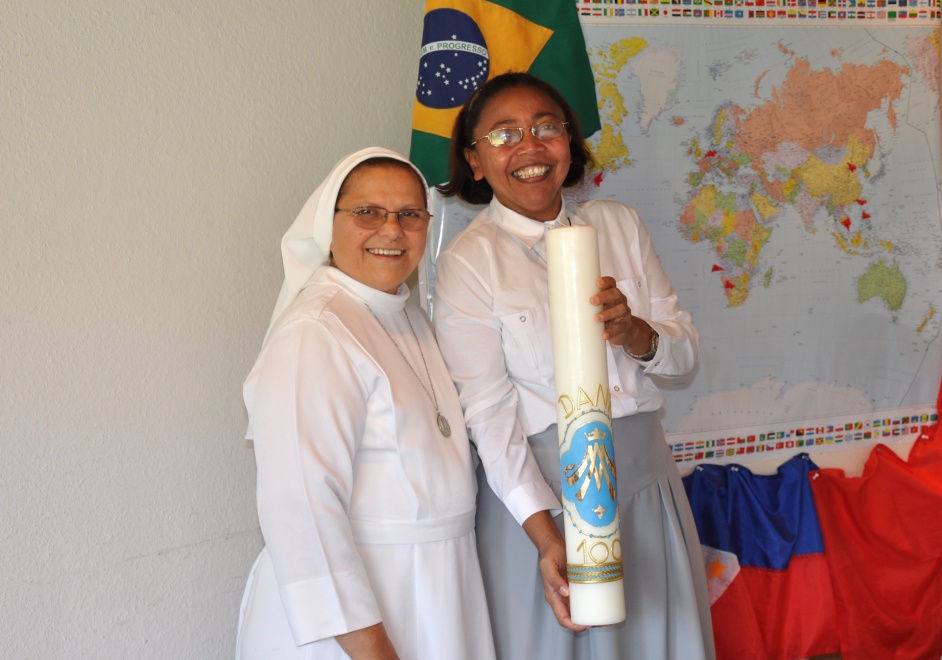 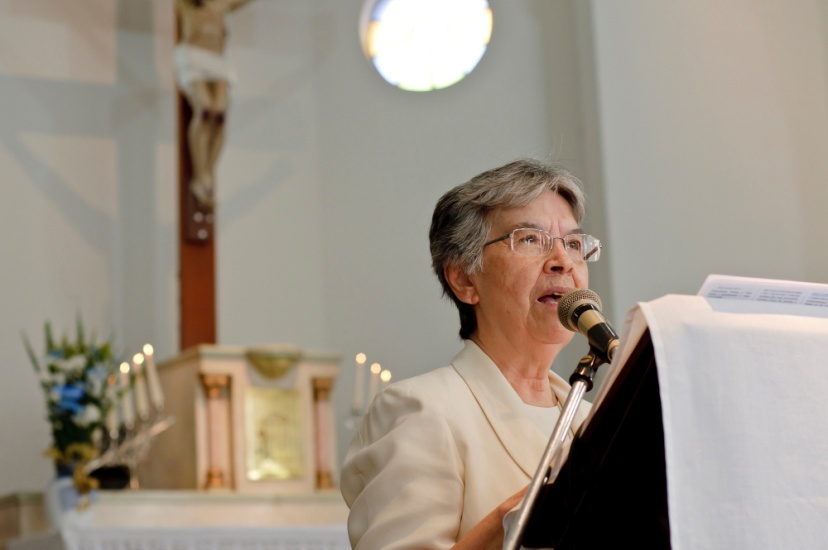 Missionary Sisters of the Immaculate Conception 
             
           Rooted in Christ,  
                Sharing God’s Love,
                      Embracing the Future
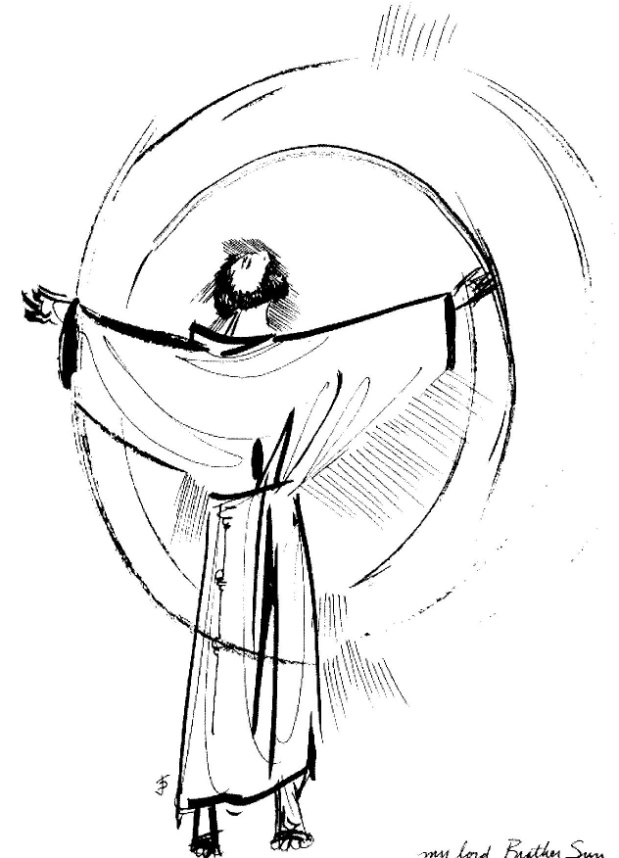 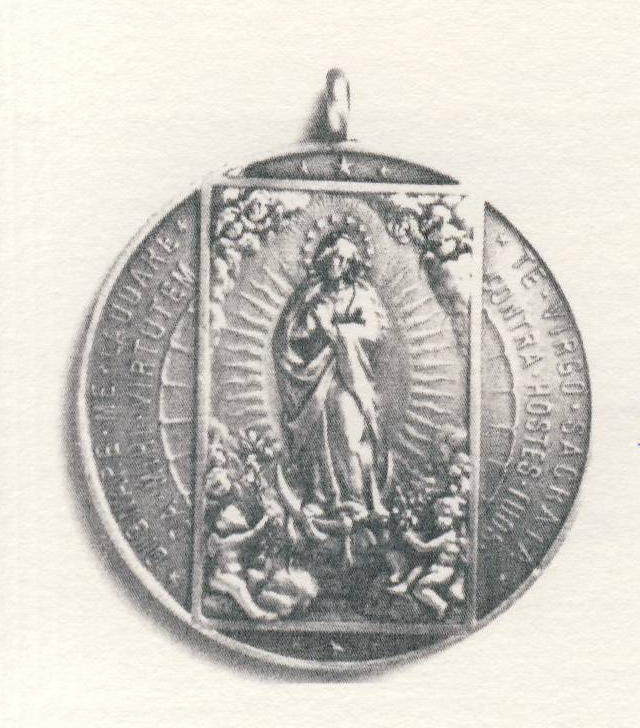